資料１
直近の大阪府債の状況等について
＜これまでの経過＞

（令和４年）

　・　　２月　７日　　　　第２１回　大阪府財務マネジメント委員会開催
　・　　２月２４日　　　　ロシアによるウクライナ侵攻
　・　　３月１６日　　　　米国　連邦準備制度理事会　連邦公開市場委員会
　　　　　　　　　　　　　　　⇒　政策金利の0.25％（0.25～0.50％）の利上げを決定
　・　　５月　４日　　　　米国　連邦準備制度理事会　連邦公開市場委員会
　　　　　　　　　　　　　　　⇒　政策金利の0.5％ （0.75～1.00％）の利上げを決定
　　　　　　　　　　　　　　　　　 ６月からのバランスシートの縮小を決定
　・　　６月１５日　　　　米国　連邦準備制度理事会　連邦公開市場委員会
　　　　　　　　　　　　　　　⇒　政策金利の0.75％ （1.50～1.75％）の利上げを決定
　・　　７月２１日　　　　欧州中央銀行　政策理事会
　　　　　　　　　　　　　　　⇒　政策金利の0.5％ （0.50％）の利上げを決定
　・　　９月　８日　　　　欧州中央銀行　政策理事会
　　　　　　　　　　　　　　　⇒　政策金利の0.75％ （1.25％）の利上げを決定
　・　１０月３１日　　　　大阪府初のグリーンボンド（15年）を発行
　・　１２月１４日　　　　米国　連邦準備制度理事会　連邦公開市場委員会
　　　　　　　　　　　　　　　⇒　政策金利の利上げ幅を0.5％ （4.25～4.50％）に縮小
　・　１２月２０日　　　　日銀　金融政策決定会合
　　　　　　　　　　　　　　　⇒　長期金利の変動幅を±0.5％程度に拡大
　　　　　　　　　　　　　　
（今後の主な予定）
　・　４月　８日　　　　　　　　　日本銀行　黒田総裁の任期満了
－１－
直近の大阪府債の状況等について
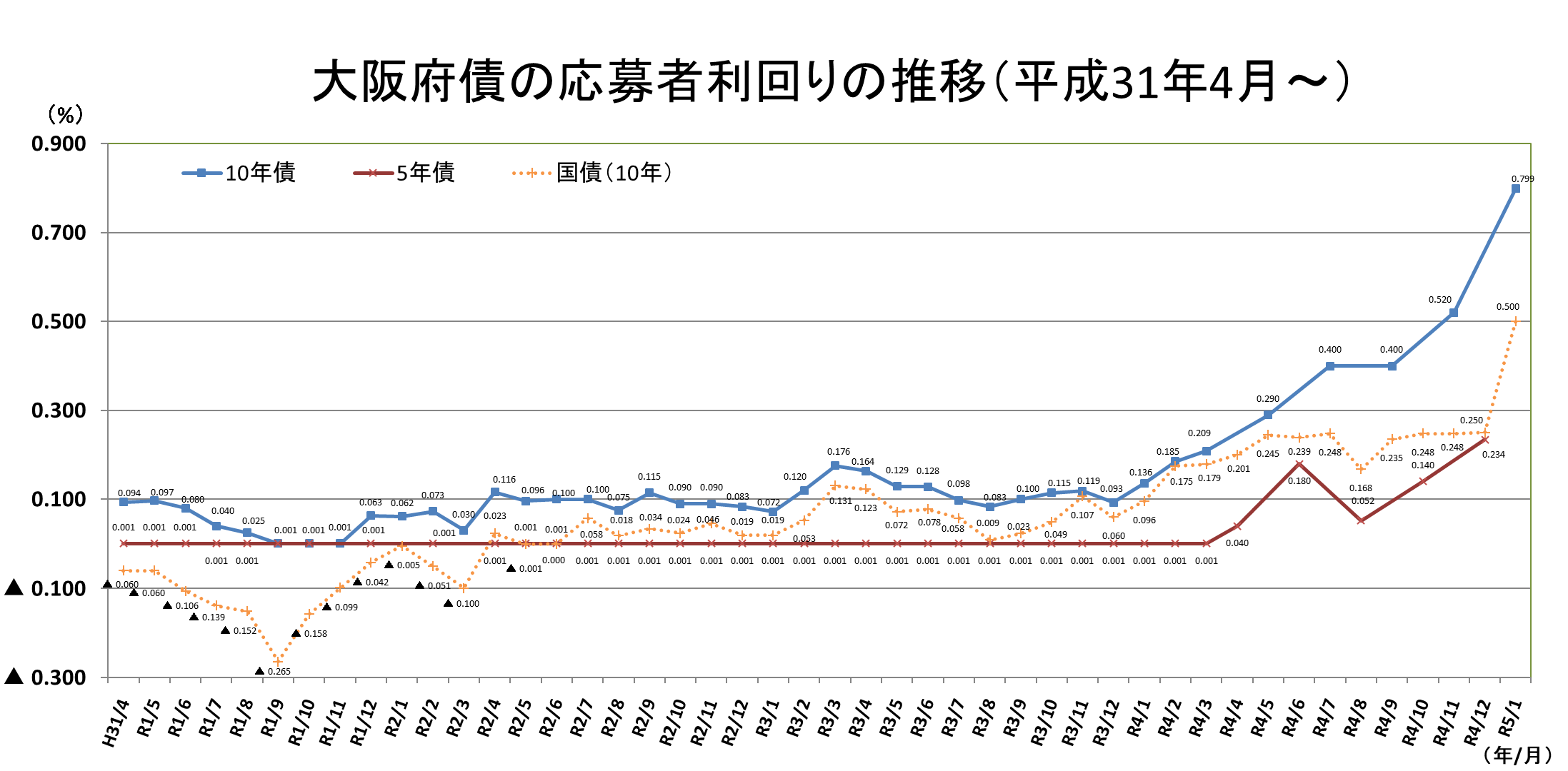 ※国債（10年）は、各月の国債入札で決定した募入平均利回り
令和4年12月20日
日本銀行
長期金利の変動幅を±0.50％程度に拡大
（※）
令和2年4月27日
日本銀行
「金融緩和の強化」導入決定
（新型コロナウイルス感染症の拡大）
令和3年3月19日
日本銀行
「より効果的で持続的な金融緩和を実施するための点検」を実施
令和4年2月24日
地政学リスクの上昇
（ロシアによるウクライナ侵攻）
5年債の金利が
6年2か月ぶりに上昇
－２－
直近の大阪府債の状況等について
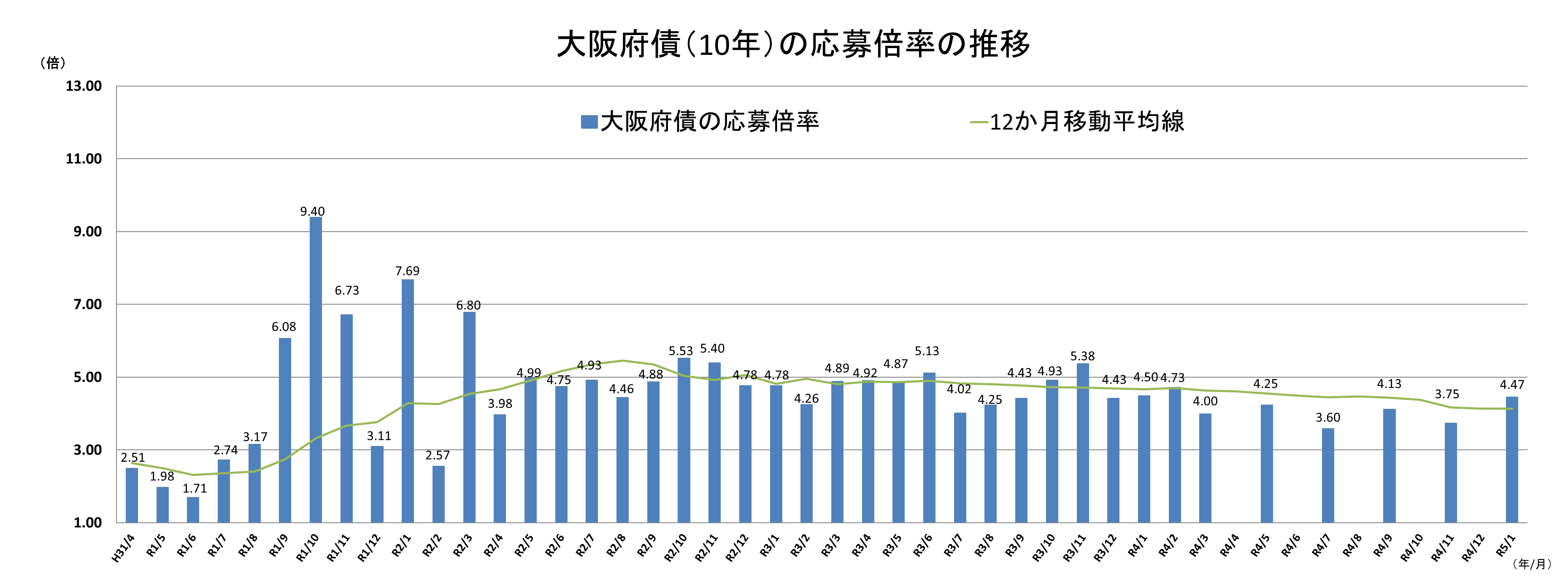 －３－
直近の大阪府債の状況等について
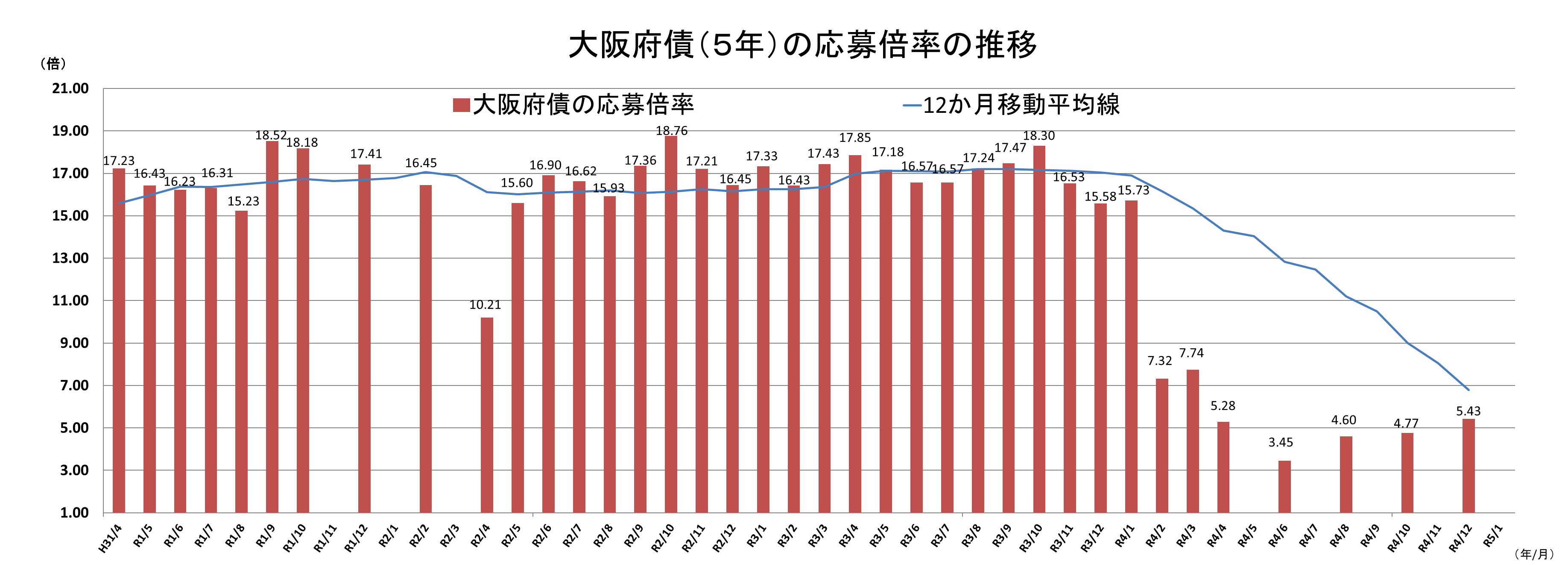 －４－